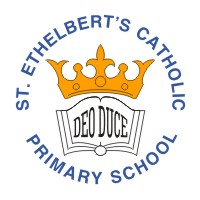 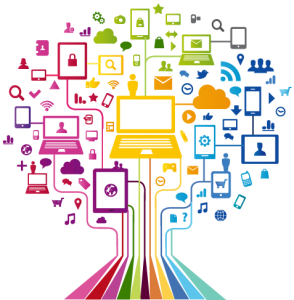 Curriculum Overview Year 6
Lent Term 2025
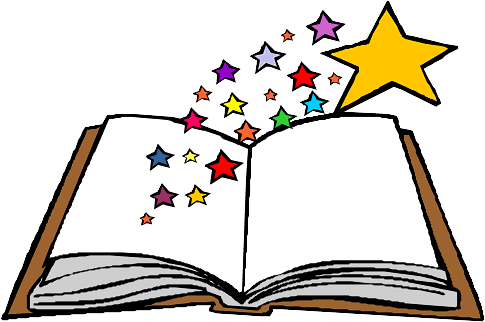 Please find below information about what your child will be learning this term.
If you would like more information speak to your child’s teacher.
Literacy
Key Texts to Study:
Spiderwick Field Guide -  Holly Black – Fiction Picture book
Titanium – Music Video
Hermelin – Mini Grey – Picture book
Guided Reading
Each week we will be reading a range of quality texts including: 
Poems: Question and answer, elegy, narrative
Fiction: Graphic novel, historical fiction, dystopian 
Non fiction: Non-chronological report, reference
*Text titles can be obtained from the class teacher.
Maths
Decimals
Fractions, decimals, percentages
Area, perimeter and volume
Statistics
Ratio
Algebra
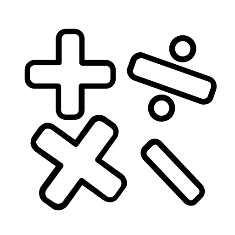 Science
Living things: Evolution and inheritance
Studying patterns in humans and other species, the children learn about inherited and environmental characteristics, understand how observations led Darwin and Wallace to develop theories, model finch variation and natural selection to explain species evolution and explore fossil evidence supporting this theory.
Energy: Circuits, batteries and switches
Revisiting electrical circuits, the children draw conventional circuit diagrams, use models to explain current, resistance and voltage, compare batteries and their effects on bulb brightness and apply their knowledge to design and create practical devices.
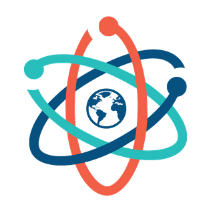 RE
Branch 3: Galilee to Jerusalem
Branch 4: Desert to Garden
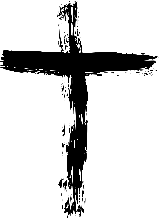 Art/ Design
Royal Portraiture
Key Knowledge:
How Royal Portraits have been used to create an image that sends a message about the type of ruler they are.
Why official and unofficial portraits may be very different
Key Skills:
Observing the style of painter to inform your own work
Drawing and painting people using careful observation and proportion


Types of abuse
Making good choices
Giving assistance 
Reaching out 
The world of work 
Money and me
PE
Real PE: 
Coordination; floor movement patterns 
Balance and agility; static balance skills up to one leg standing 
Dance
History/ Geography
Kings and Queens of England 
 Key focus Knowledge – the changing power of the monarchy
 Key Focus Historical Enquiry – family trees – who is related to who and when and why did different families rule the country

Mountains, Earthquakes and volcanoes Key Geographical Knowledge
Plates boundaries and the causes of earthquakes and volcanoes
Key Geographical Enquiry
Map the ring of fire
Identify the major mountain ranges around the world in relation to plate boundaries
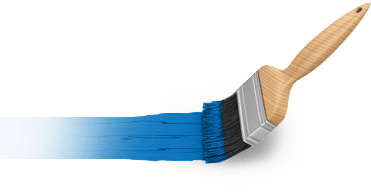 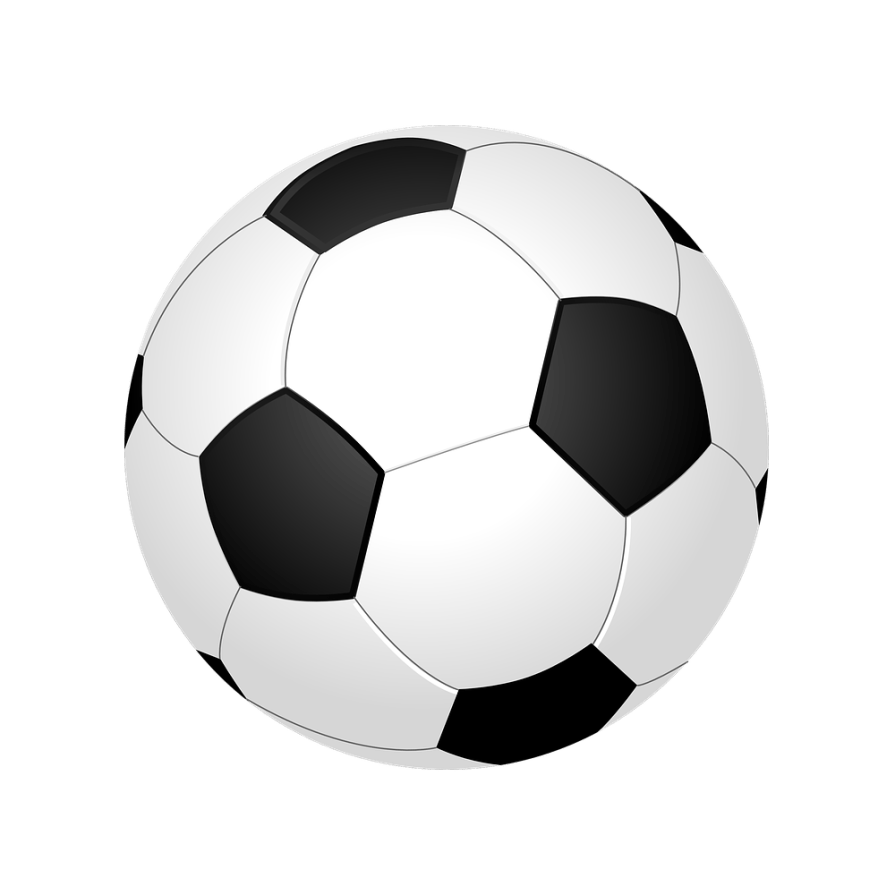 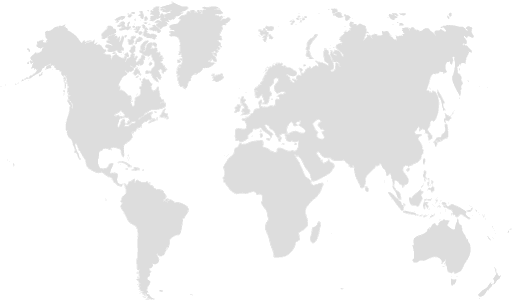 Computing

Programming
Implement clear names and values of variables in games
Explore how variables can and can not be modified
3D Modelling
Plan and create 3D models combining simpler 3D shapes
Modify attributes of an object
Recognise the role of scale in design
PSHE
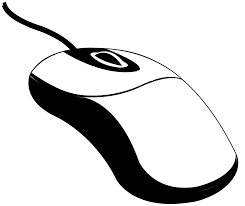 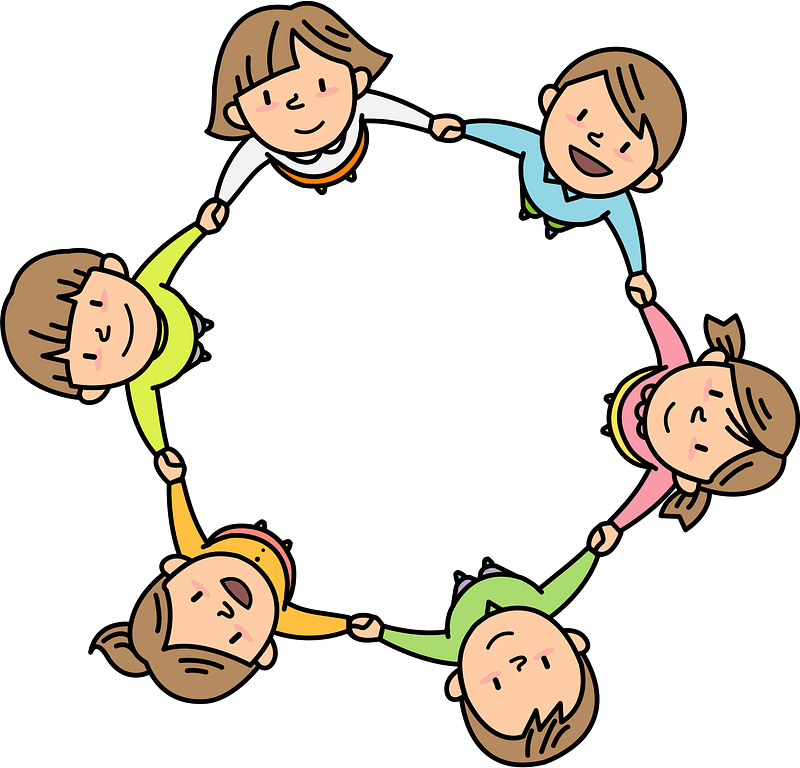 Music  Kapow scheme
Film music
Theme and variation (Pop Art)